Chapter IV. Classification of products
Classification of Products  تصنيف المنتجات
IV. 1 The Product المنتج
A product, good or service that consists of tangible and intangible components that meets the needs and desires of consumers.

The product has its own identity, represented by the name, trademark, and packaging, which distinguishes it from other similar products. It also meets certain requirements related to quality and standardization.
المنتج أو السلعة أو الخدمة التي تتكون من مكونات ملموسة و غير ملموسة و التي تلبي إحتياجات و رغبات المستهلكين
يتمتع المنتج بهويته الخاصة ممثلة في الإسم، العلامة التجارية، التعبئة و التغليف و التي تميزه عن باقي المنتجات المماثلة كما يلبي متطلبات معينة تتعلق بالجودة و التوحيد القياسي.
IV. 2 Product components مكونات المنتج
IV. 2 Product components مكونات المنتج
IV. 2 Product components مكونات المنتج
IV. 3 Classification of Product تصنيف المنتجات
IV. 3.1 Industrial Products المنتوجات الصناعية
و هي المنتجات التي نحصل عليها بعد عملية صناعية قد تكون صناعة تحويلية {إنطلاقا من مواد خام} أو صناعة تعديلية {مواد نصف مصنعة نقوم بتعديلها}.

These are the products that we obtain after an industrial process, which may be a manufacturing industry {based on raw materials} or a modification industry {semi-manufactured materials that we modify}.
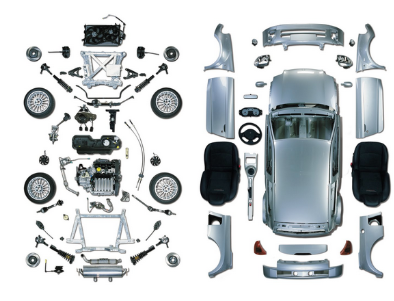 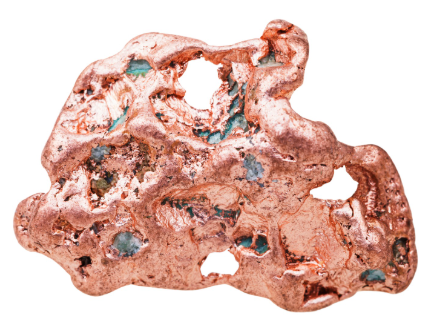 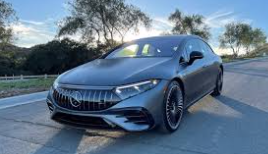 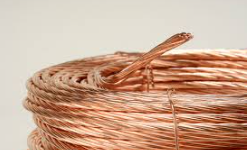 IV. 3 Classification of Product تصنيف المنتجات
IV. 3.2 Product of final consummation منتوجات الإستهلاك النهائي
IV. 4 The communication dimension of the Product 
البعد الإتصالي للمنتج
IV. 5 Classification of standards and them 
Codification 
تصنيف المعايير و تدوينها
International Classification of Standards ICS
يسعى التصنيف الدولي للمعايير ICS لأن يقدم هيكل لكاتالوجات المعايير و غيرها من الوثائق المعيارية الدولية، الإقليمية و الوطنية و أساس لأنظمة الإشتراك التي توفرالوصول لهذه الخدمات، كما يمكن الإستعانة به فيما يتعلق بقواعد البيانات و المكتبات و غيرها.

The International Classification of Standards (ICS) seeks to provide a structure for standards catalogs and other international, regional and national normative documents and a basis for subscription systems that provide access to these services. It can also be used in connection with databases, libraries, etc.
IV. 5 Classification of standards and them 
Codification 
تصنيف المعايير و تدوينها
الهدف من ال ICS هو تسهيل تنسيق المعلومات و التحكم فيها مثل قواعد البيانات (Yahoo, Gmail…)و بالتالي تعزيز العمل بالمعايير و تعميمها بصفة أكبر. 
يتم تقديم فهرس ICS في شكل كلمات رئيسية في سياق معين )كلمات مفتاحية(تحت كل كلمة مفتاحية يظهر المجال الذي تهتم به و تظهر العناوين الرئيسية و الفرعية و الملاحظات.

The goal of ICS is to facilitate the coordination and control of information such as databases (Yahoo, Gmail...) and thus enhance the work of standards and disseminate them more widely. 
The ICS index is presented in the form of keywords in a specific context (keywords). Under each keyword, the field you are interested in appears, and the main headings, subheadings, and notes appear.
That’s all, Thanks.